ESAOTE
印象？卖点？
高频造影介入专科三甲医院
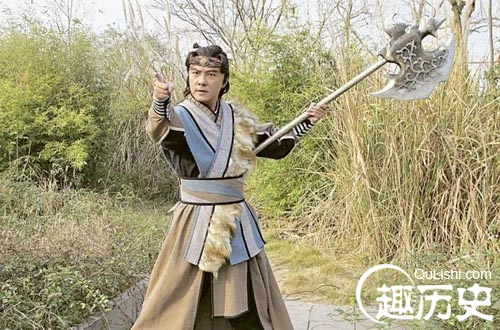 造影双雄
DC8@红杉树
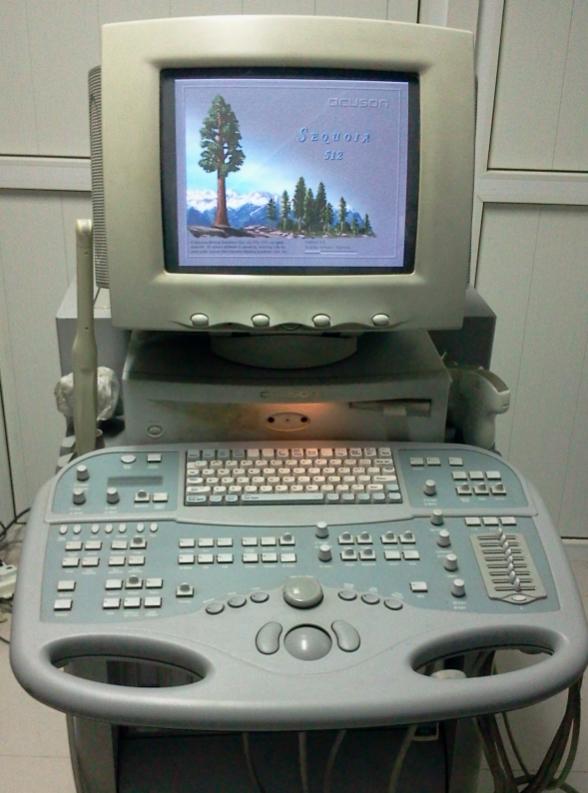 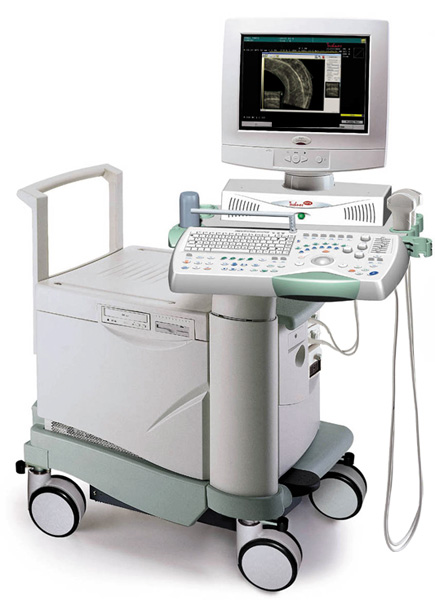 意大利百胜医疗集团
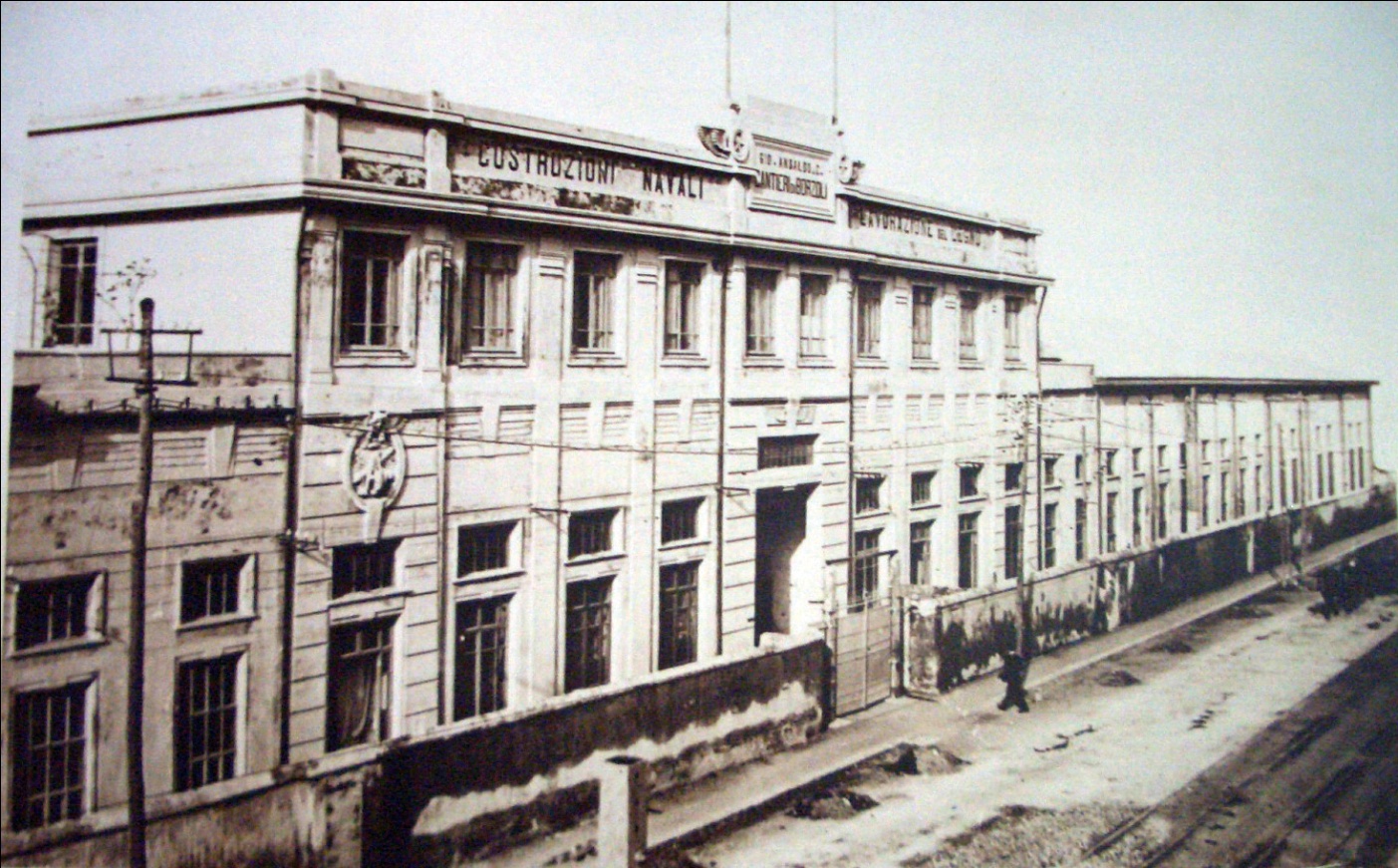 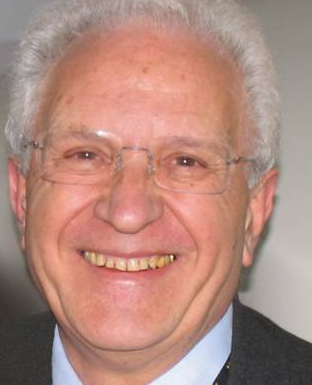 百胜创始人
卡罗.卡斯特兰诺
专业、专注
Professional / Focused
[Speaker Notes: 强烈的社会责任感及人文关怀融入到百胜的各个角落，专业的产品、专业的技术、专业的服务、专注于健康领域、专注于减轻病痛、专注于降低负担
是每一个百胜人的使命和义务。]
百胜全球分支机构
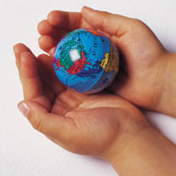 百胜服务网络覆盖全球70多个国家
在美国、德国、中国（深圳）、法国、荷兰等十多个国家设有全资子公司
在热那亚、佛罗伦萨、马斯特里赫特、以及美国设有研发中心
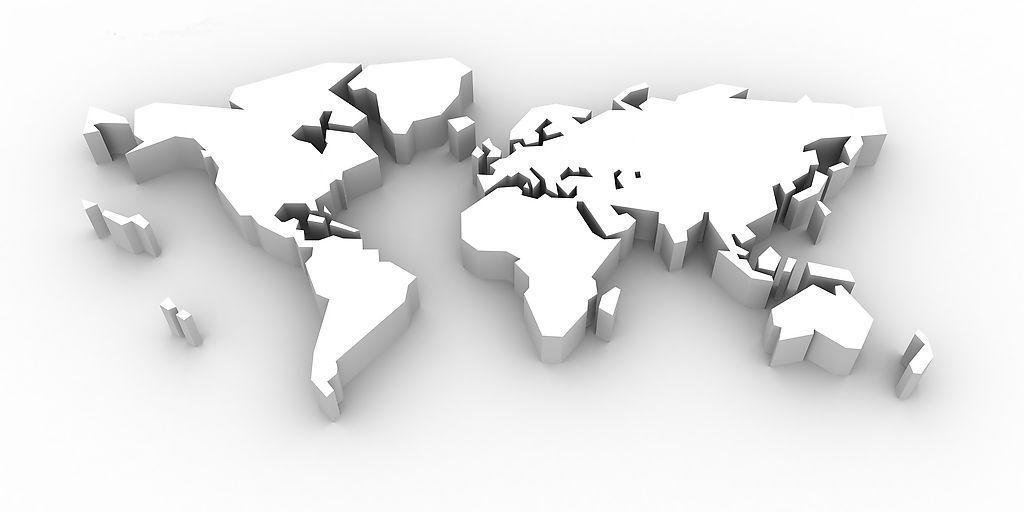 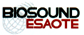 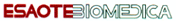 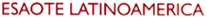 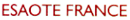 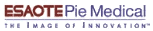 百胜集团的责任和义务
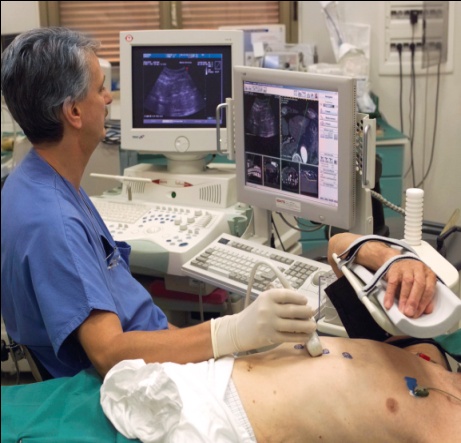 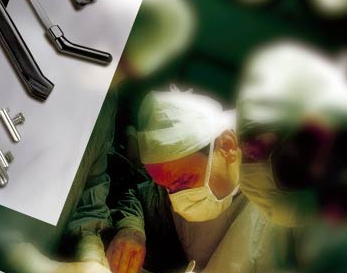 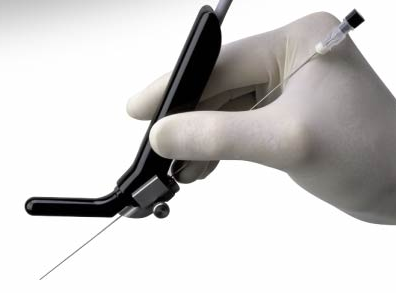 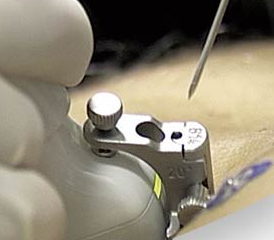 提供创新的、可靠的产品 
减少病人的伤痛和社会的负担
专注于超声设备研发
专注于高效诊断、无创、微创治疗的创新
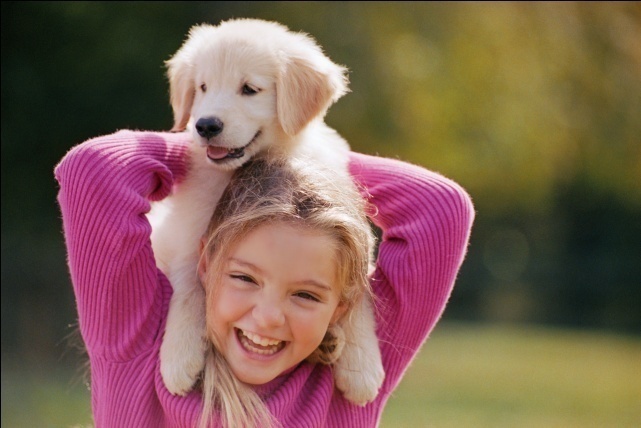 百胜专业超声设备供应商
核心业务－超声
1/5是科研技术人员
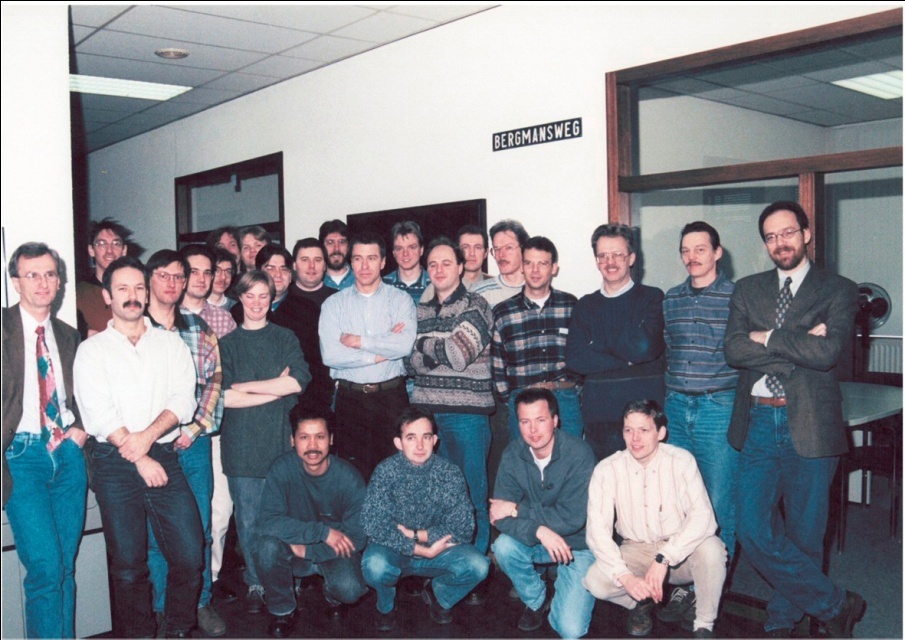 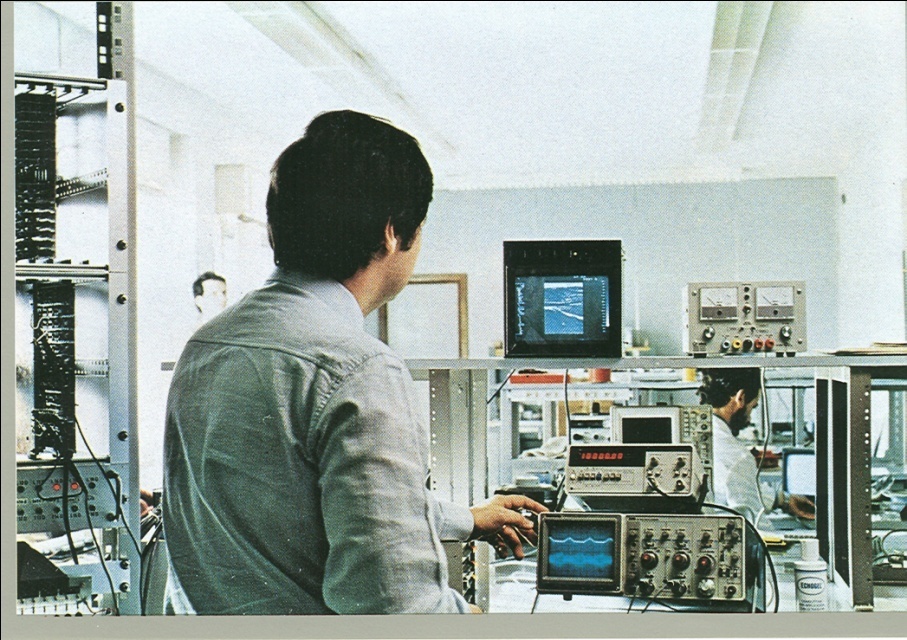 [Speaker Notes: 与多家科研中心及大学广泛合作，将最新的科研成果转化实际应用，造福社会，服务大众。]
技术先进   品质卓越
世界唯一入选美国航空航天局的超声系统
通过NSAS 严格、苛刻的筛选（三次）
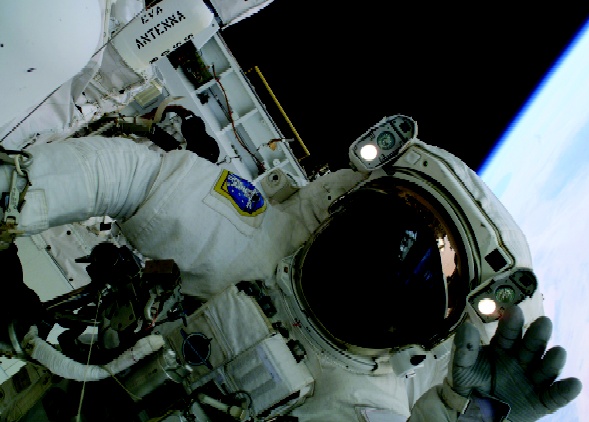 美国NASA’s Johnson Space Center实验室中选产品
意大利百胜医疗集团
Creative in Healthcare
百胜   全球领先的超声技术研发机构
百胜   全球著名的超声产品供应商
百胜   欧洲最大的超声产品制造商
在中国已经有2000多家的百胜用户
每年有超过6000台超声设备的销售量
超过10万台超声超声设备服务于全球用户
意大利百胜医疗集团
QIMT
QAS/PWA
ELAXTO
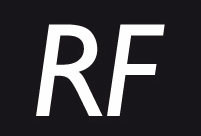 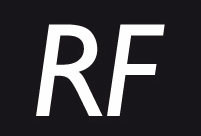 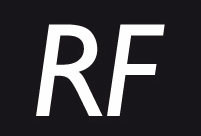 百胜   我们引领超声造影成像

百胜   我们拥有最好的高频成像

百胜   我们推动射频超声成像
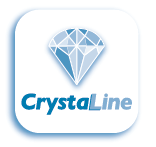 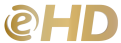 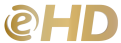 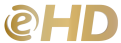 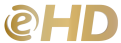 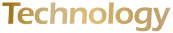 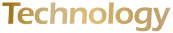 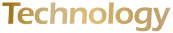 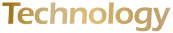 Cart-Based Product Portfolio 2016
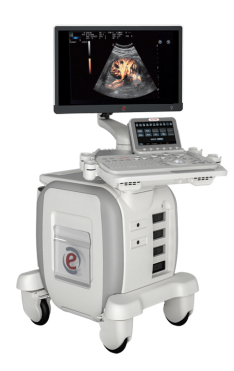 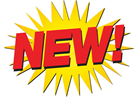 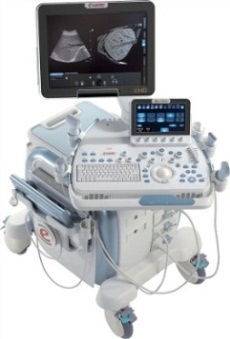 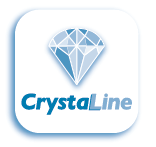 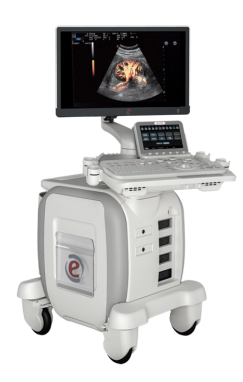 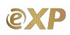 High-End
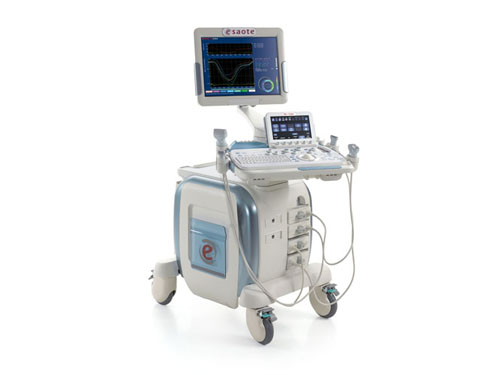 MyLab8 EXP
(available from Summer 2016)
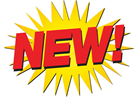 MyLabTwice eHD CL
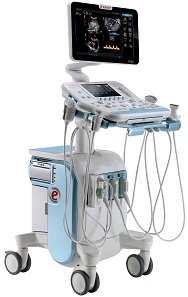 MyLab8
(available from Summer 2016)
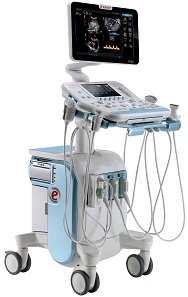 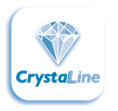 MyLabClassC
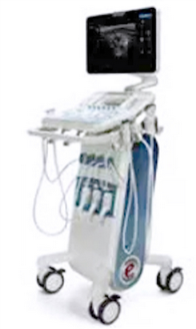 Mid-End
MyLabSeven eHD CL
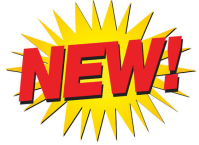 MyLabSeven eHD
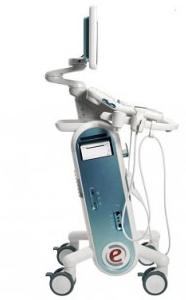 MyLabSix CL
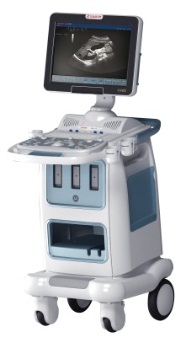 Low-End
MyLabSix
MyLab40 eHD
[Speaker Notes: Twice base!... Rimangno le nuove solo]
MyLab Alpha 高端便携
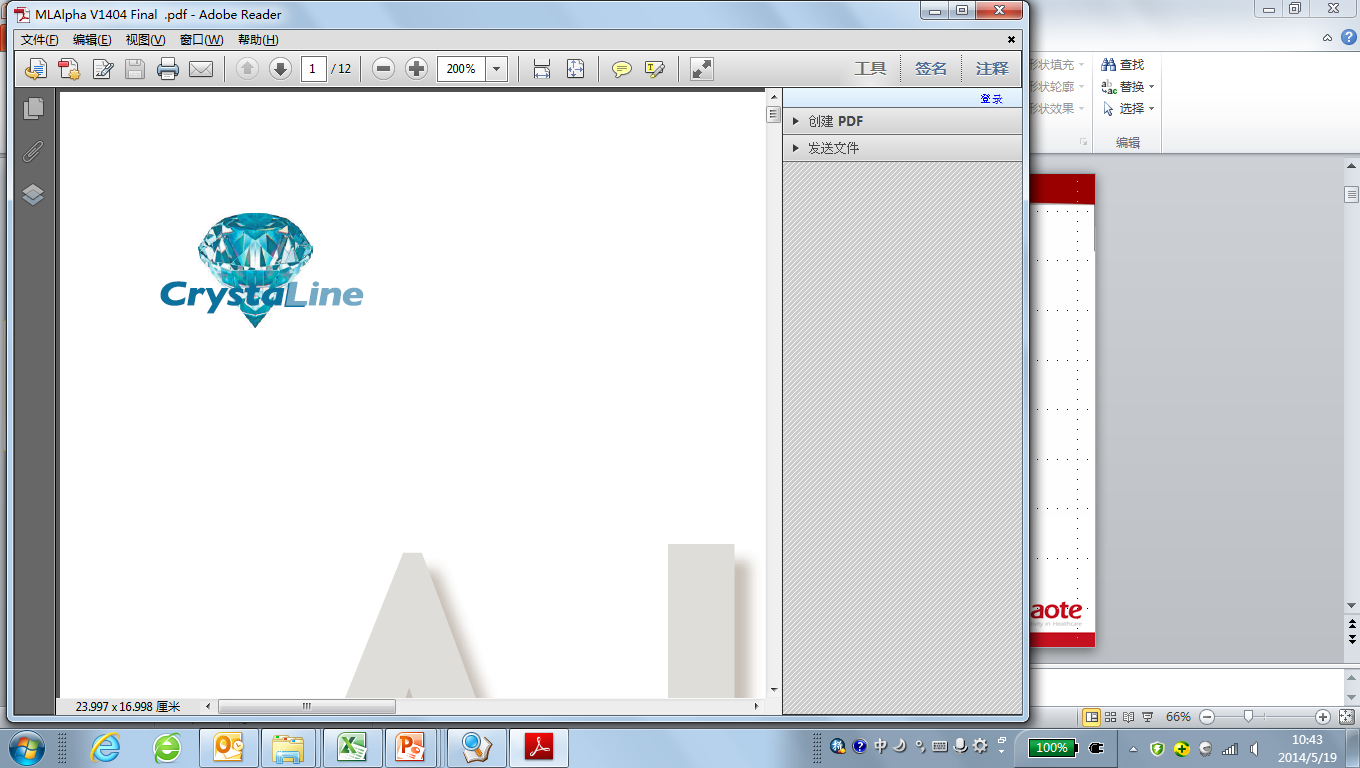 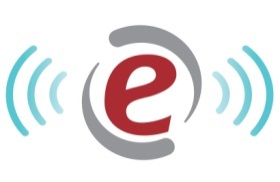 WiFi
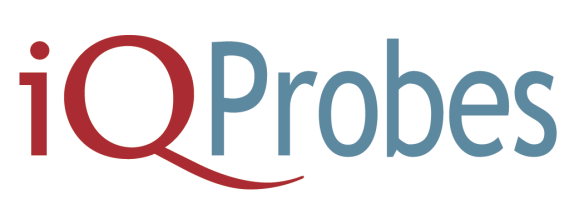 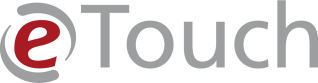 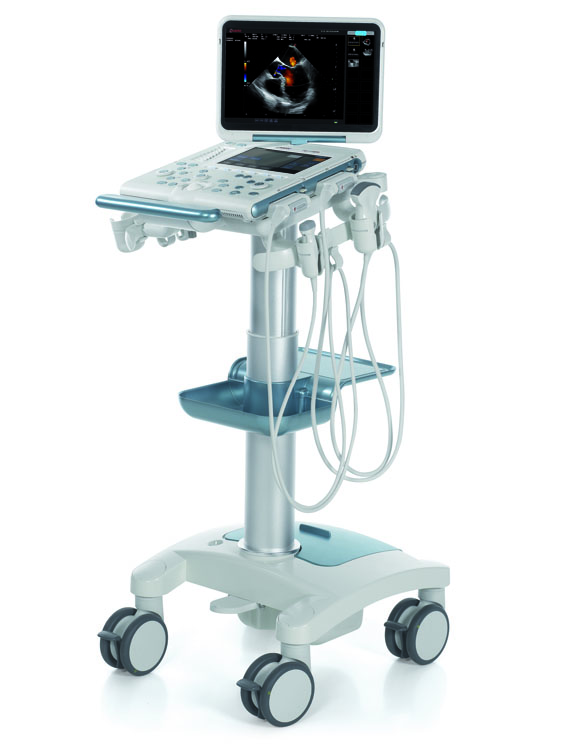 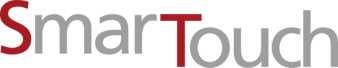 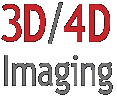 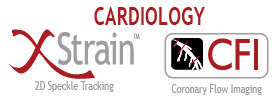 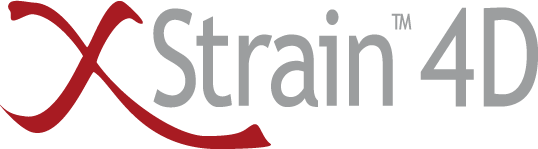 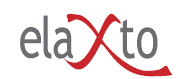 &
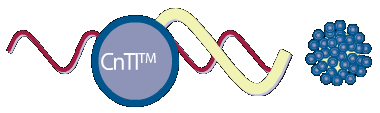 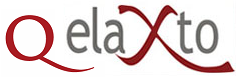 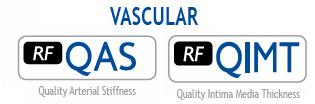